SCIENTIFIC AND PRACTICAL CENTER "INNOVATIVE HEALTHCARE"
"Innovation distinguishes between a leader and a follower“. 
Steve Jobs
Mission:
Improvement of the health care system through the development and implementation of quality educational programs, consulting and expertise services.
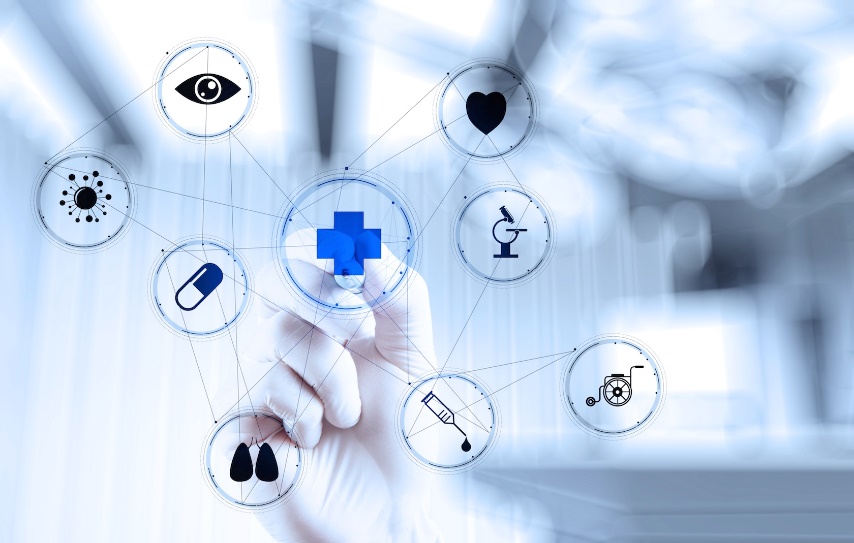 Achievements
In 2016, 129 contracts were concluded, 247 specialists were trained.The following cycles were developed and introduced by leading specialists:
Legal risks in professional medical activity under the legislation of the Republic of Kazakhstan (216 hours / 4 weeks);
Legal regulation of nursing activity in a medical organization (54 hours / 1 week); 
Rendering of the first aid. Standards of medical manipulation (54 hours / 1 week);
Professional medical support of athletes (54 hours / 1 week);
Chronic physical overstrain of the leading organs and systems of the body in athletes (54 hours / 1 week);
Urgent conditions and emergency care in outpatient dental practice (108 hours / 2 weeks);
Management in nursing (108 hours / 2 weeks);
Topical issues of infection control (54 hours / 1 week);
Statistics in medicine: theory and practice (108 hours / 2 weeks);
Organization and implementation of infection control in medical and preventive organizations, in primary care (54 hours / 1 week).
Achievements
Representatives of health and sports organizations from all over Kazakhstan participated in the rounds: Astana, Atyrau, Aktobe, Pavlodar, Shymkent, Ust-Kamenogorsk, Taraz, etc., as well as representatives of the Kyrgyz Republic.
For the first time the educational program preMVA - HEALTH POLICY ANALYST (health policy analyst) was developed and implemented.
Consultations of legal entities on public health in the sphere of sanitary measures were held.

An ethical examination of the UNI research project was carried out.
OUR TEACHERS, CONSULTANTS AND EXPERTS
Professional and international experts, international analysts, consultants from OECD, World Bank, major international consulting companies, developers of standards, normative documents and government programs, laureates of prizes, members of scientific and expert councils participate in the development and implementation of educational programs, provision of consulting and expert services.
Contacts:
ap.5, the building of the Medical faculty, al-Farabi avenue 71, Almaty
Phones: 8(727) 221-16-11, 8 701 764 40 36.
E-mail: hsph.kaznu@gmail.com
We wish you success and prosperity!We will be glad to the establishment and development of mutually beneficial cooperation!